EVOLUTION AND TRENDS IN FARM STRUCTURE AND AGRICULTURAL DEVELOMENT
Bozhidar Ivanov
29.10.2024 – Outlook
Sustainable Agriculture and Rural Areas in the Context of Climate Changes
Structure of the presentation
Feature of agricultural running since 2007
Evolution in farm number, classification and structure
Farm economic rationality and performance
Projections of farm number
Conclusions
Feature of agricultural running since 2007
Convergence in GDP per capita, 1=equal in value and growth
Source: САРА, Eurostat data
Convergence of Bulgarian agricultural GAV in EU, per capita
Source: САРА, Eurostat data
Evolution in farm number and structure
Farm number and average farm size, ha
Source: Eurostat data
Classification of farms by economic size
There aren’t universal definition for farm classification
The likely determination of farm classes depends on the selected criteria
Using Mean-Median estimation tool in predefined 3 classes ranges in criteria economic units in KEuro:
		2005		2013		2020
Small 		<2,2		<2,4		<5,2
Medium	2,2 – 12,5	2,4-61		5,2-125
Big		>12,5		>61		>125
The most significant rise is marked in large scale farms, which have market competitiveness in terms of efficiency and investment capabilities
Economic size classes of holdings in Economic units
Source: MAF, Agrostatistics
Type of cultivated land in farms, Kha
Source: Eurostat data
Farm economic rationality and performance
Economic rationality of farming
The economic rationality is deemed as a comparative performance of received farm net income (FNI) and opportunity costs for their unpaid family labor outside agriculture 
FNI>1 – higher earning from farming compared to leaving farming and opposite FNI<1 – theoretically opportunity losses:
	2007/2008		2013/2014	2020/2021
Small 		0,66		0,68		0,70
Medium	3,63		2,81		2,07
Large		43,7		5,86		6,02
The small farms are subject to higher opportunity costs for their labor and it explicates the farms decline and conversion to bigger scale.
Farm productivity ratio - Total output / Total input
Source: FADN
Distribution of direct payments by farms
Source: Author by EC reports “Distribution of direct aid to farmers”
Projections of farm number
Projected number of farms in 2030 and scenario probability, p=0,90 and confidence interval = 3943
Source: Author and CAPA on MAF Census data
Scenario projections number of farms by type of rurality, p=0,90
Source: Author and CAPA on MAF Census data
Conclusions
In the edge of EU membership, Bulgarian farms were characterized with dualistic farm structure, low access to capital and investments and lower market orientation
Direct payments and other support significantly fostered up incomes and disposable resources in farms, which triggers consolidation
SAPS strengthens the demand for agricultural land, which drives the price of rent up about 4 times and land price about 6 times between 2007-2022
Efficiency leads to predominant specialization of farms in field-crop growing whereas cost intensive productions declines
High regulations and standards cumbers the existence of all farms and the most affected are small and medium size
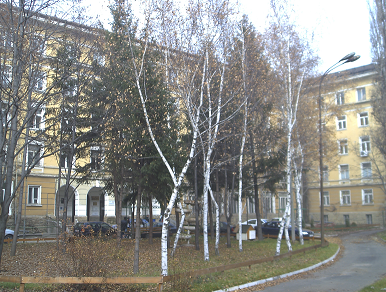 Thanks for Your Attention!
Bozhidar Ivanov
email: bozidar_ivanov@yahoo.co.uk